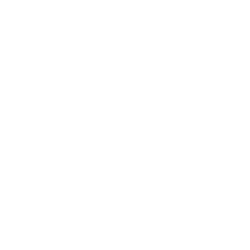 Fruit the Piphits way
Healthy nutrition by education, communication and action
Mission statement
Prevention of diseases caused by bad nutrition
Establishing fruit consumer happiness
Strategy
Don't kill, but charm
Media convergence
Focus on first experience
Procedure
Communication plan
Advise
Design
Deployment
Investment
Full force campaigns start at: € 1,250,000.- and up, 75% upfront
Acquaintance deals possible
Contact details
Piphits
Raphaël X. Steenbergen
raphael@piphits.nl
+31 23 574 99 77